DFARS Cybersecurity Requirements
Relating relevant guidance for DFARS Cybersecurity Requirements
Expectation vs Compliance
Compliance – Satisfying all 110 individual requirements
Very few contractors satisfying this condition
Costly for small business

Expectation – Meeting the minimum set of conditions to satisfy DoD
SSP & POAM
Medium Assurance Certificate
Increase in Cyber Incident Reporting
COMPANY NAME | COMPANY POINT OF CONTACT INFORMATION (ADDRESS, POSITION, TELEPHONE, EMAIL) | DATA UNIVERSAL NUMBERING SYSTEM (DUNS) NUMBER | CONTRACT NUMBER(S) OR OTHER TYPE OF AGREEMENT AFFECTED OR POTENTIALLY AFFECTED | CONTRACTING OFFICER OR | OTHER TYPE OF AGREEMENT POINT OF CONTACT (ADDRESS, POSITION, TELEPHONE, EMAIL) | USG PROGRAM MANAGER POINT OF CONTACT (ADDRESS, POSITION, TELEPHONE, EMAIL) | CONTACT OR OTHER TYPE OF AGREEMENT CLEARANCE LEVEL (UNCLASSIFIED, CONFIDENTIAL, SECRET, TOP SECRET, NOT APPLICABLE) | FACILITY CAGE CODE | FACILITY CLEARANCE LEVEL (UNCLASSIFIED, CONFIDENTIAL, SECRET, TOP SECRET, NOT APPLICABLE) | IMPACT TO COVERED DEFENSE INFORMATION | ABILITY TO PROVIDE OPERATIONALLY CRITICAL SUPPORT | DATE INCIDENT DISCOVERED | LOCATION(S) OF COMPROMISE | INCIDENT LOCATION CAGE CODE | DOD PROGRAMS, PLATFORMS OR SYSTEMS INVOLVED | TYPE OF COMPROMISE (UNAUTHORIZED ACCESS, UNAUTHORIZED RELEASE (INCLUDES INADVERTENT RELEASE), UNKNOWN, NOT APPLICABLE) | DESCRIPTION OF TECHNIQUE OR METHOD USED IN CYBER INCIDENT | INCIDENT OUTCOME (SUCCESSFUL COMPROMISE, FAILED ATTEMPT, UNKNOWN) | INCIDENT/COMPROMISE NARRATIVE | ANY ADDITIONAL INFORMATION
DC3
MAC
DIBNet
Portal
Incident Collection Format
DoD Cyber Crime Center
Medium Assurance Certificate
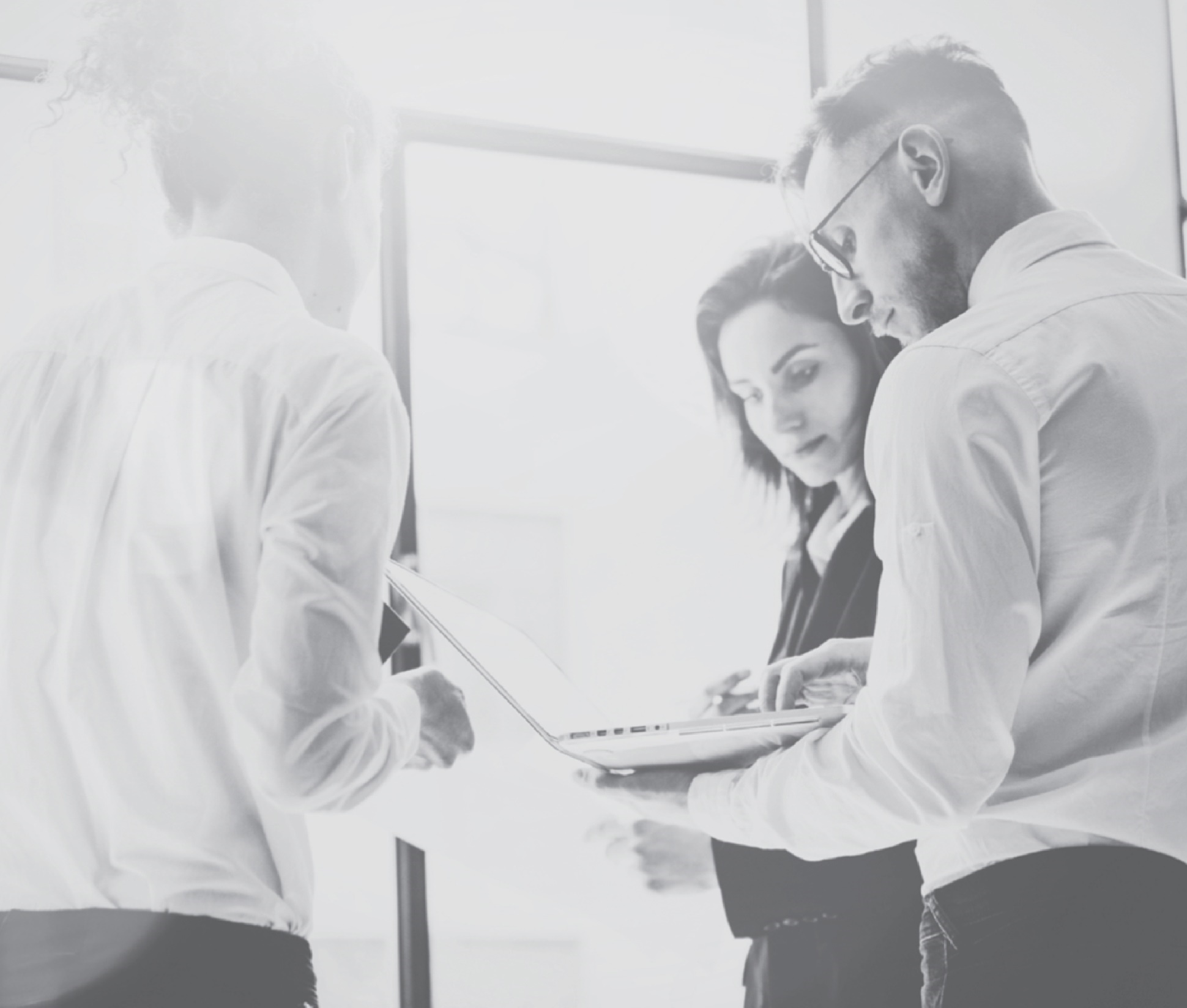 Help for Small Companies
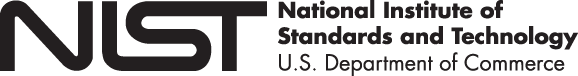 NIST SP 800-18 
NIST HB 162
NIST SP 800-171A
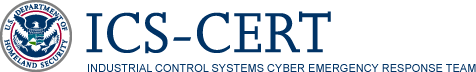 CSET
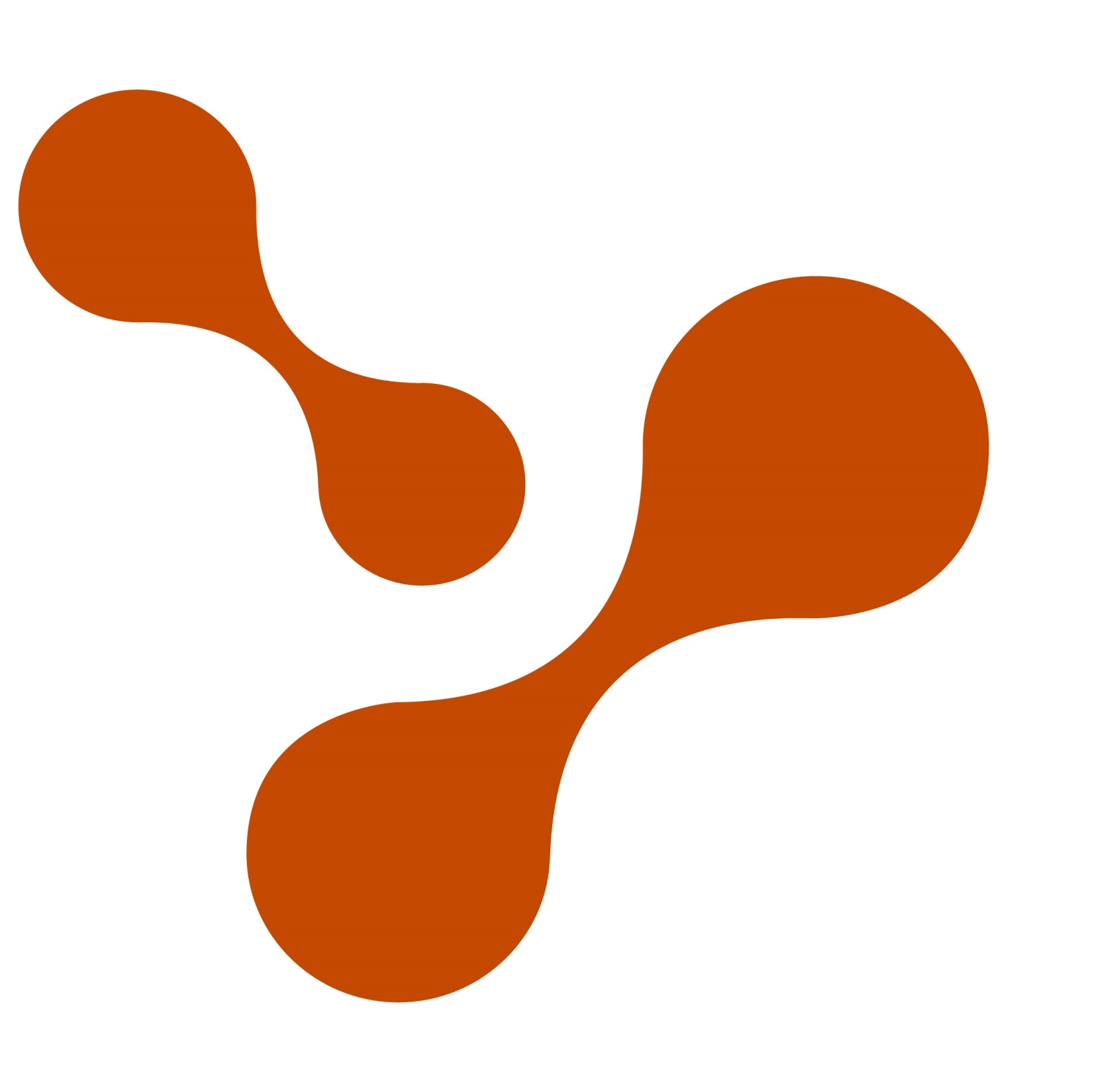 Non-compliant?
FAQ 18: No changes WRT penalties or remedies
Same as if you violate any contractual obligation 
False Claims Act - $5,500-$11,000 per claim + 3 times the amount of damages to the USG, subject to Civil penalties, in FY2016…$4.7B recovered from FCA
Good News
FAQ 14
Your SSP and POAM demonstrate implementation or planned implementation of the security requirements in NIST SP 800-171 (r1).

WARNING (FAQ 15)
3rd Party Certifications are NOT recognized by DoD.
When is the New ”Full Compliance Deadline”?
COMPLIANCE DEADLINE
DoD IG Report
RISK MANAGEMENT
No Defined Date for Full Compliance
Missile Defense Audit Results
Competitive Advantage
What if I don’t have an SSP & POAM yet?
FAQ 18
FAQ 45
The requiring activity may consider in an overall risk management decision whether it is advisable to pursue a contract with the contractor.
The requiring activity is not precluded from stating in the solicitation that it will consider the contractor’s implementation of 800-171 as part of the source selection process.
If you signed a contract with DFARS requirements and do not yet have an SSP and POAM, if identified, you could be subject to penalty under the False Claims Act.
Who is going to Audit my compliance?
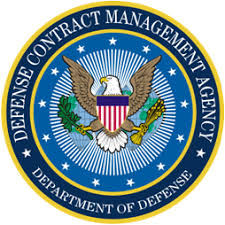 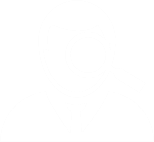 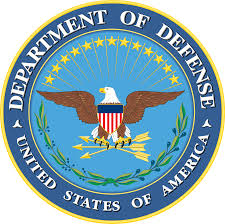 Are DFARS Requirements Going Away Soon?
National Archive Records Administration
Cyber Attacks Aren’t Only for DoD Systems
Operationally Critical Support
z
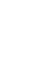 No. The scope of Nonfederal Information Systems Protections is expanding: “NARA…plans to sponsor…a single FAR clause that will apply the requirements contained in the federal CUI regulation and SP 800-171 to contractors.”
Supplies or services designated by the Government as critical for airlift, sealift, intermodal transportation services, or logistical support that is essential to the mobilization, deployment, or sustainment of the Armed Forces in a contingency operation.
Ensure that unclassified DoD information is safeguarded from cyber incidents and that any consequences associated with loss of this information are assessed and minimized, and understand when a cyber incident impacts a company’s ability to provide operationally critical support to DoD.